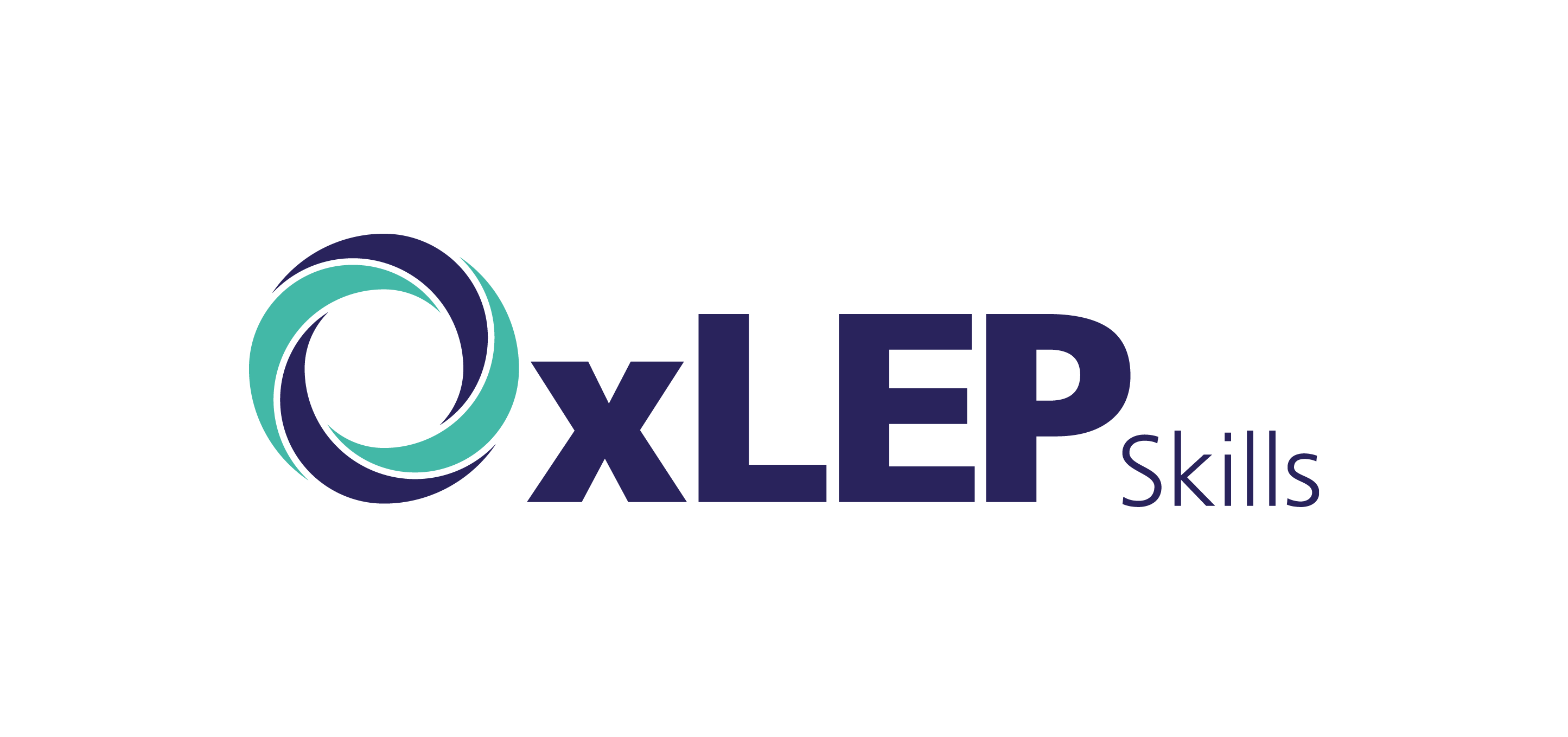 Y8 LMI Lesson Plan:Your Fabulous Future in Oxfordshire
In association with VotesforSchools and The WOW Show
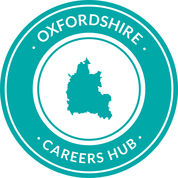 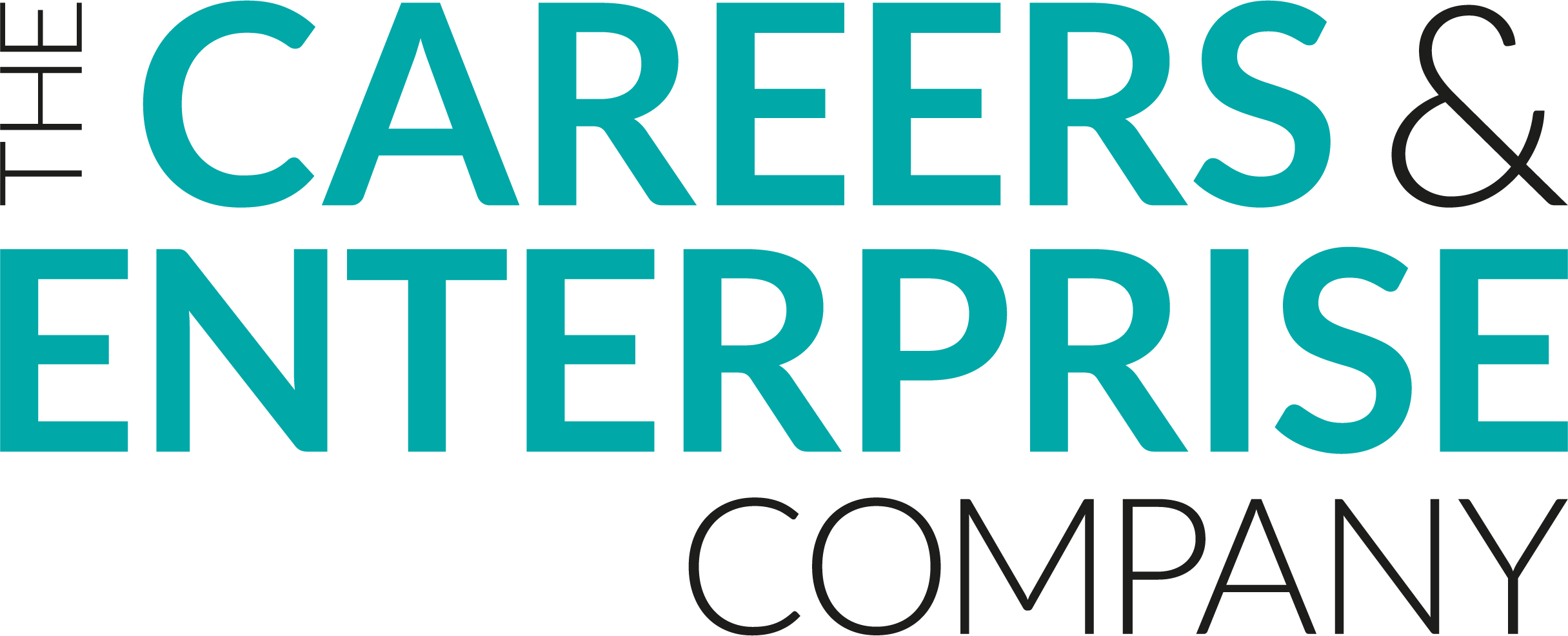 ©VotesforSchools The WOW Show
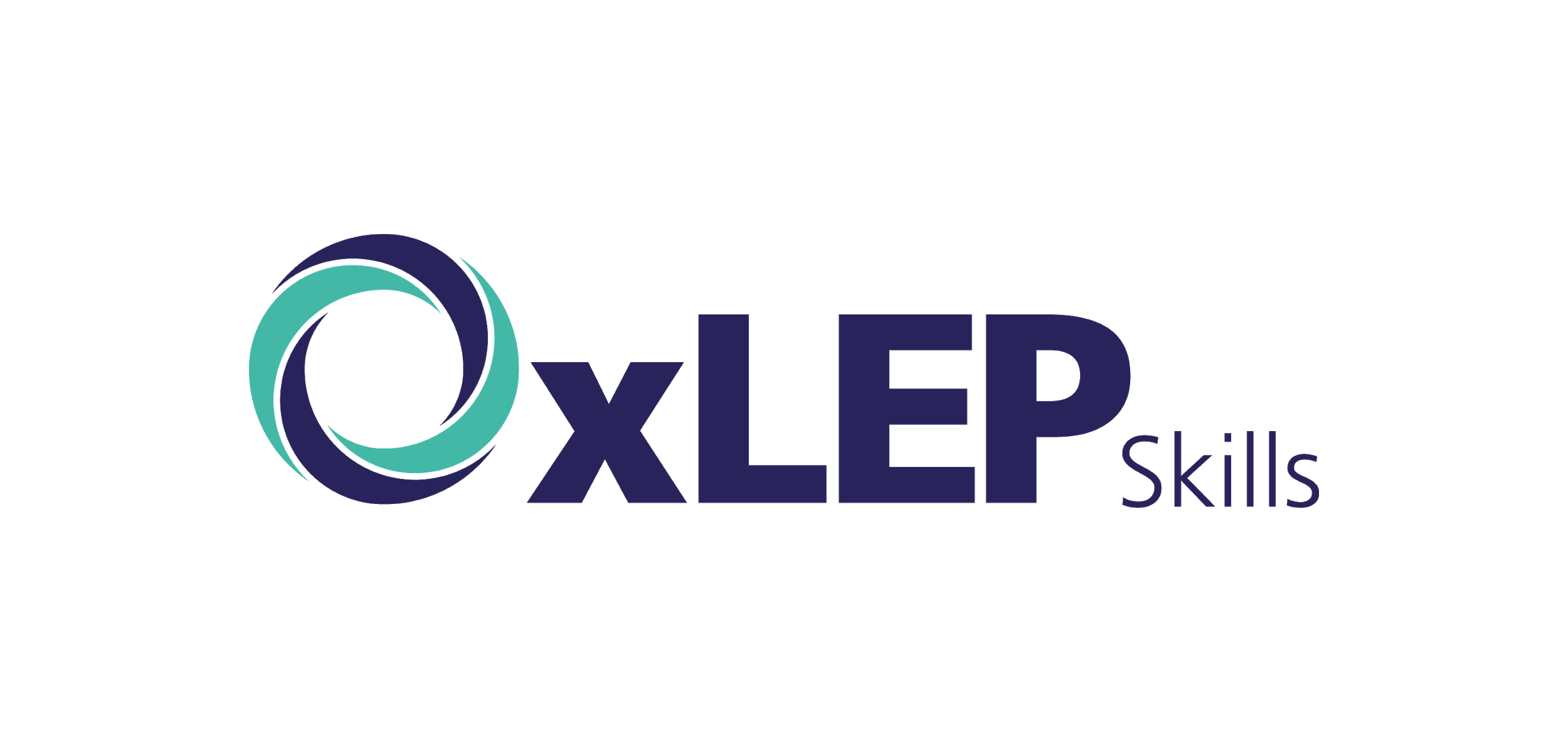 Y8 LMI Lesson Plan
Lesson Duration: 20-40 minutes
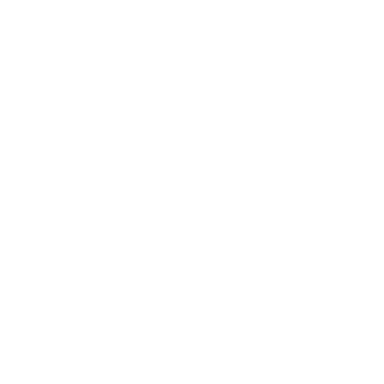 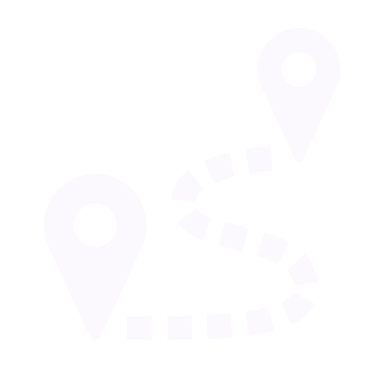 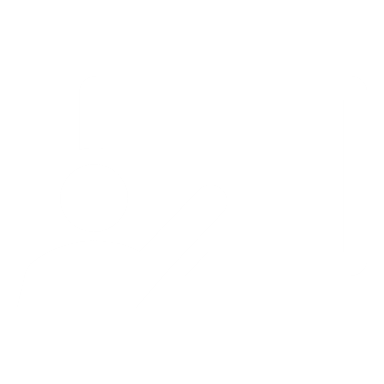 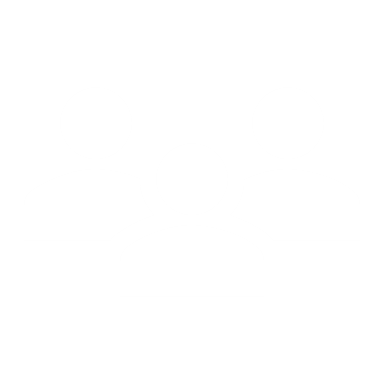 Keywords:
LMI
Stereotyping
Discrimination
Learning objectives:
To be aware of what job and labour market information (LMI) is and what it can do for you. 
To identify how to stand up to stereotyping and discrimination that is damaging to you and those around you. 
To identify different kinds of work and why people’s satisfaction with their working lives varies.
©VotesforSchools The WOW Show
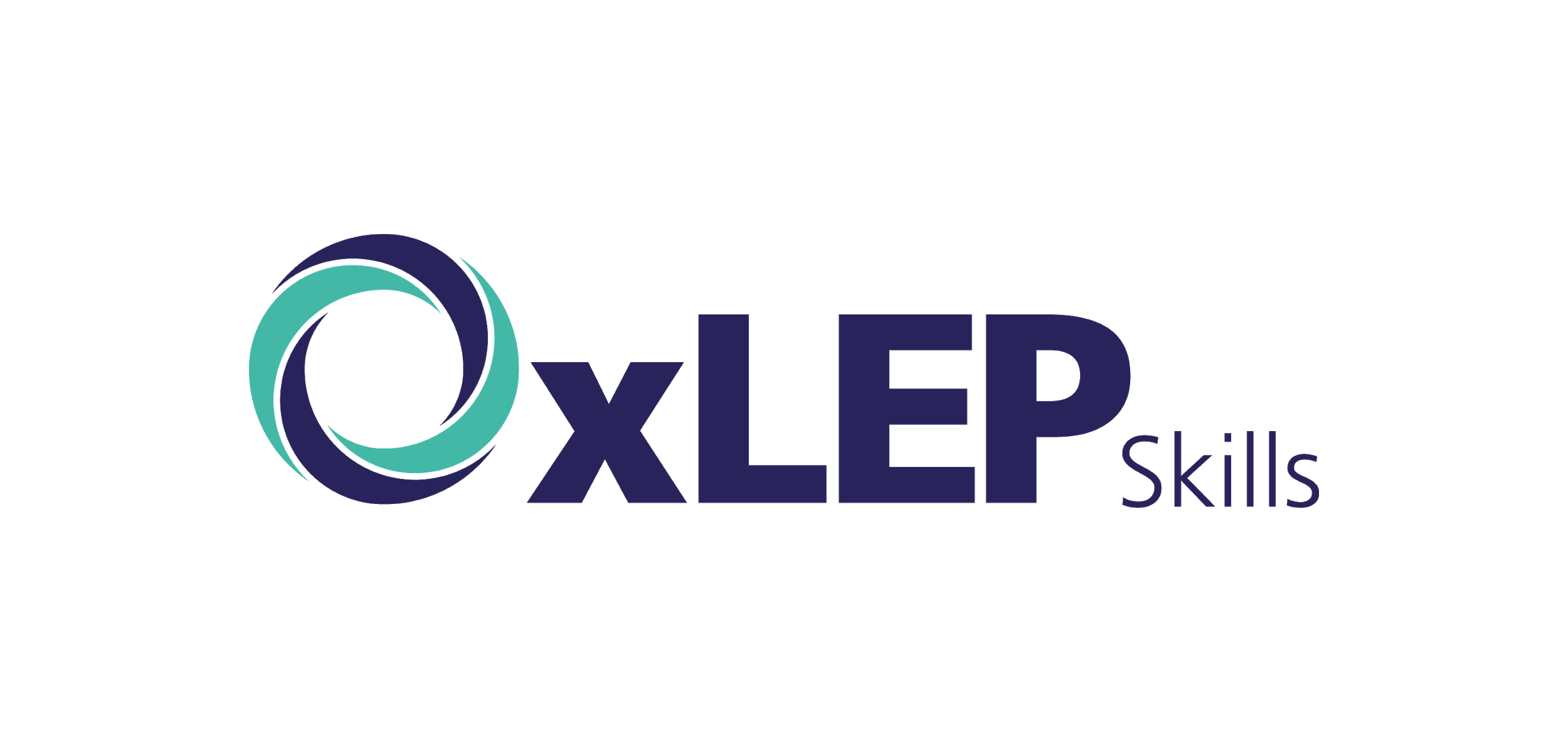 Y8 LMI Lesson Plan
Lesson Duration: 20-40 minutes
CDI Framework KS3: 
Developing your career management and employability skills
Learning about careers and the world of work
Developing yourself through careers, employability and enterprise education
©VotesforSchools The WOW Show
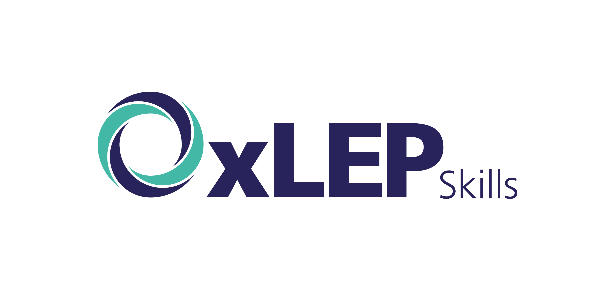 Get to know the employers!
Want to find out more?
Click on the logos to visit the websites of each employer featured below!
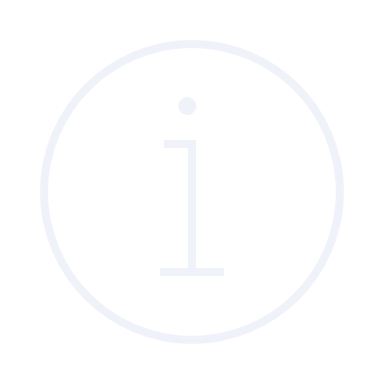 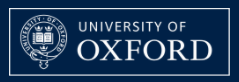 The University of Oxford has a huge variety of roles, don’t just think teaching!  They also have a great apprenticeship scheme.
Diamond Light Source is one of the most advanced scientific facilities in the world, and its pioneering capabilities are helping to keep the UK at the forefront of scientific research!
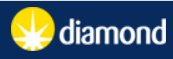 The Culham Centre for Fusion Energy is the UK’s national nuclear fusion laboratory. They are researching generating low-carbon electricity.
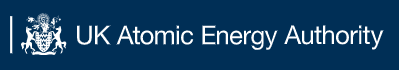 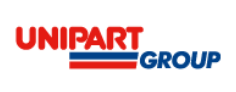 Unipart Group brings together manufacturing, logistics and consultancy to create imaginative solutions for customers.
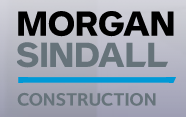 Morgan Sindall has a graduate programme and traineeships and apprenticeships so there are many routes into all areas of modern construction.
©VotesforSchools The WOW Show
[Speaker Notes: References:
https://www.ox.ac.uk/
https://www.apprenticeships.ox.ac.uk/
https://www.diamond.ac.uk/Careers/Apprenticeships.html
https://www.diamond.ac.uk/Home/About.html
https://www.gov.uk/government/organisations/uk-atomic-energy-authority
https://ccfe.ukaea.uk/careers/early-careers/
https://www.unipart.com/
https://www.morgansindallconstruction.com/
https://www.morgansindallconstruction.com/careers/]
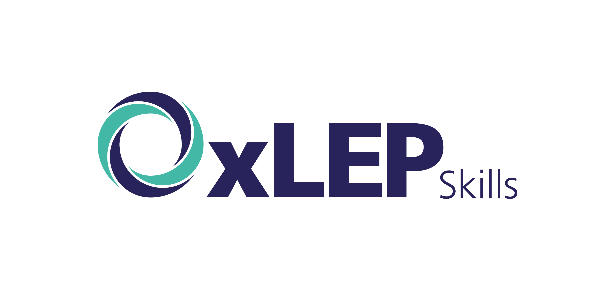 Get to know the employers!
Want to find out more?
Click on the logos to visit the websites of each employer featured below!
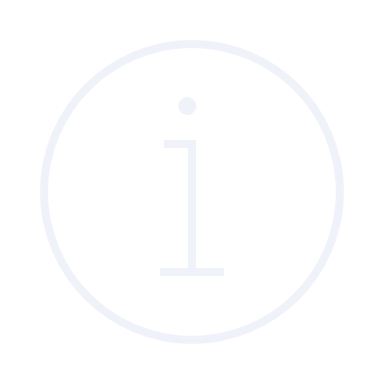 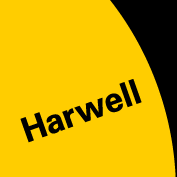 Harwell is one of the leading science and innovation campuses in Europe with over 200 organisations on the 900 hectare site (that’s pretty huge…).
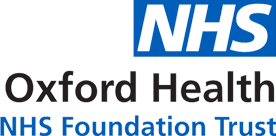 Oxford NHS Hospitals provide physical and mental health services and social care. They have over 6,000 employees!
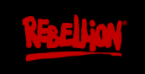 Rebellion is known for producing books, comics, TV and film, but at its core it is a leading developer and publisher of games, such as Sniper Elite 4.
Oxbotica is one of the world’s leading autonomous driving software companies. They build software for use in the real world, using ideas from the areas of physics, robotics, maths and artificial intelligence.
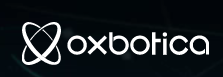 Williams Racing employs around 600 people in the heart of the UK’s “Motorsport Valley” in rural Oxfordshire.
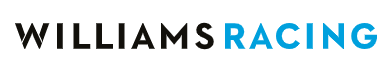 ©VotesforSchools The WOW Show
[Speaker Notes: References
https://www.harwellcampus.com/media-centre/harwell-campus-information-pack/
https://www.oxfordhealth.nhs.uk/
https://rebellion.com/about-us/
https://www.oxbotica.com/
https://www.williamsf1.com/]
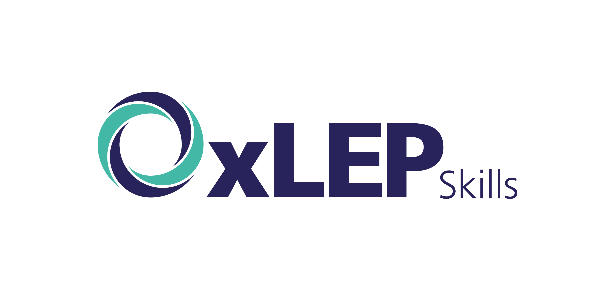 Get to know the employers!
Want to find out more?
Click on the logos to visit the websites of each employer featured below!
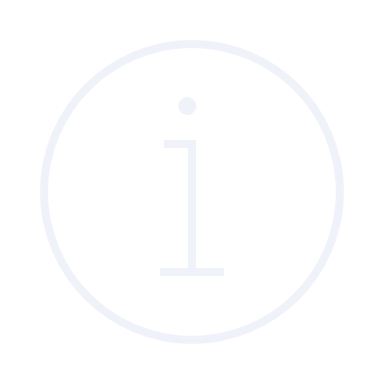 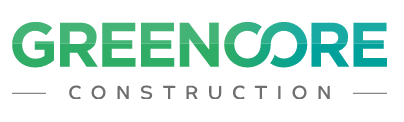 Greencore Construction helps people build modern, dream homes with low impact on the environment.
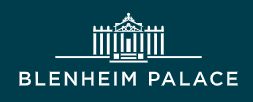 Blenheim Palace is a big source of tourism in Oxfordshire, and it also hosts sporting events, banquets and weddings.
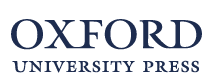 Oxford University Press create high quality academic and education resources. You may even have some of their textbooks!
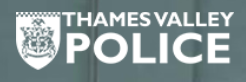 Over 8,000 people work for Thames Valley Police with many varied roles and volunteering opportunities available.
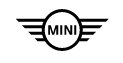 BMW Mini run apprenticeships and internships, as well as taking graduates. They have a programme called “Girls Go Technical” to encourage young women to join.
©VotesforSchools The WOW Show
[Speaker Notes: References
https://www.greencoreconstruction.co.uk/
https://www.blenheimpalace.com/
https://global.oup.com/?cc=gb
https://tvpcareers.co.uk/ 
https://www.mini.co.uk/en_GB/home/why-mini/mini-uk-production.html]